寶貝們：我們這幾天認識了螞蟻的構造、螞蟻的習性、講了螞蟻的故事、也唱了關於螞蟻的兒歌和舞蹈，今天我們來試試做個螞蟻的作品吧！
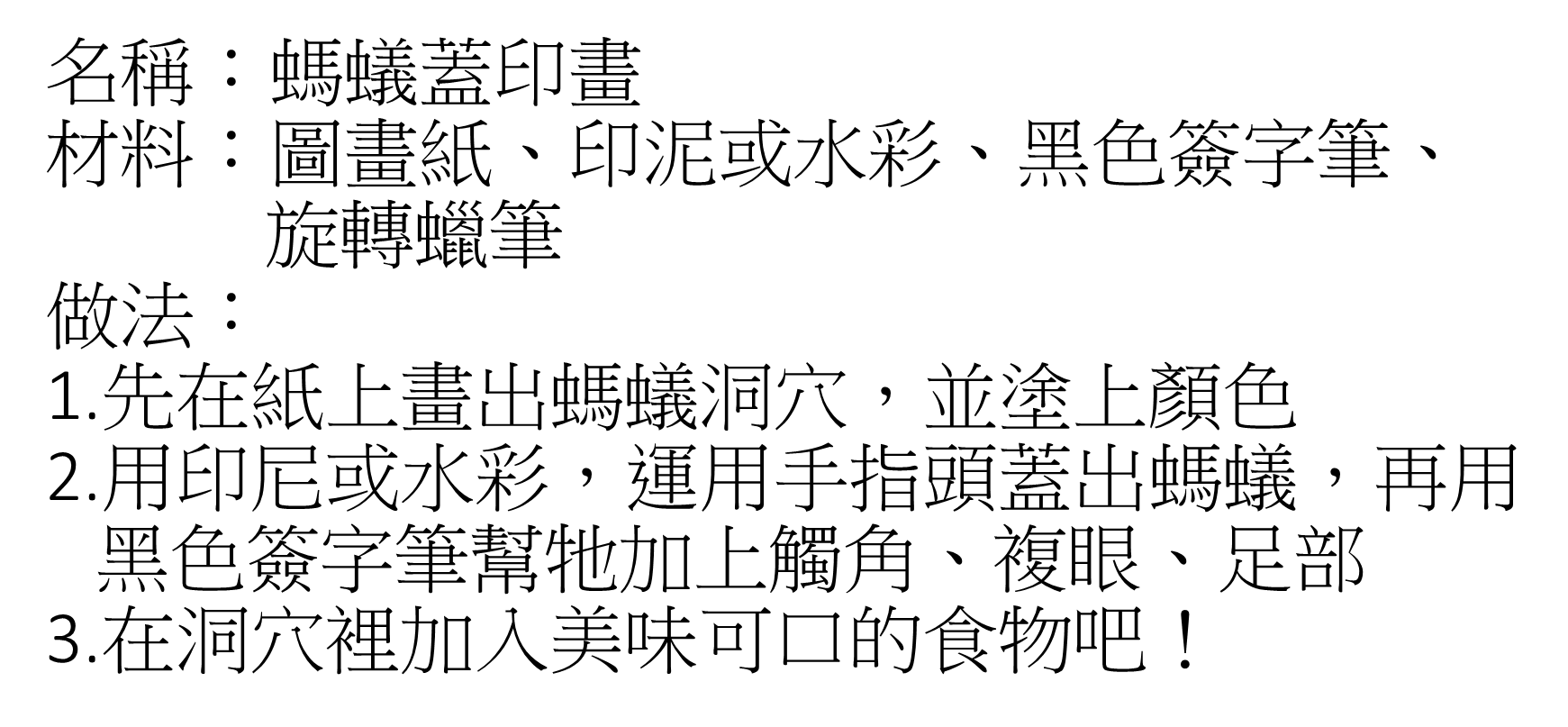 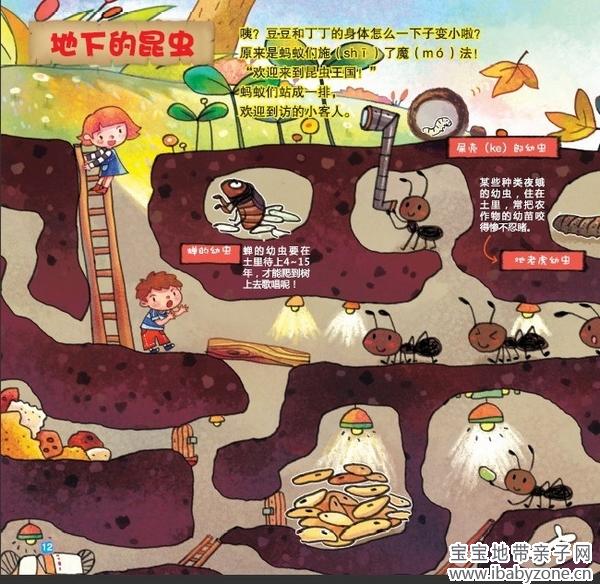 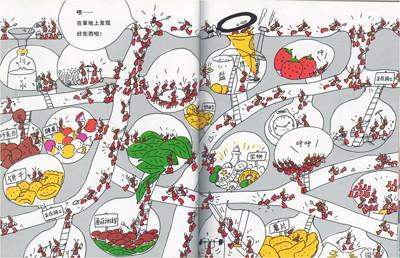 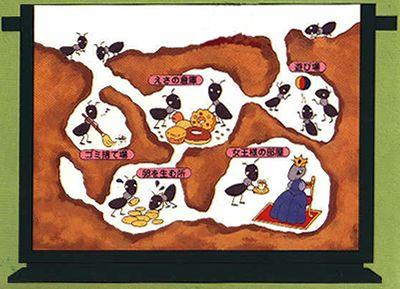 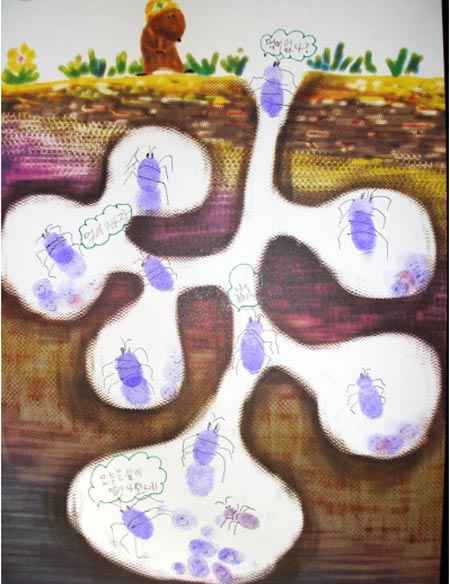 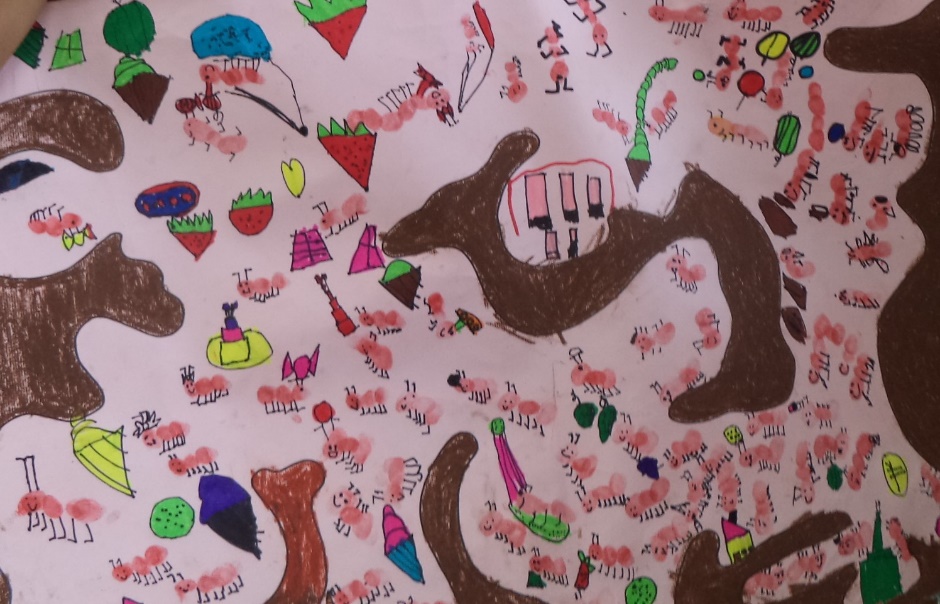 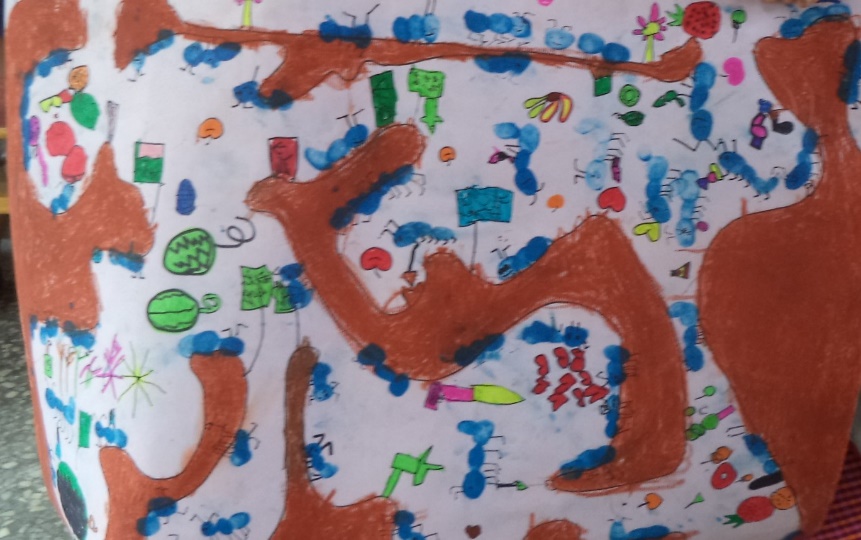 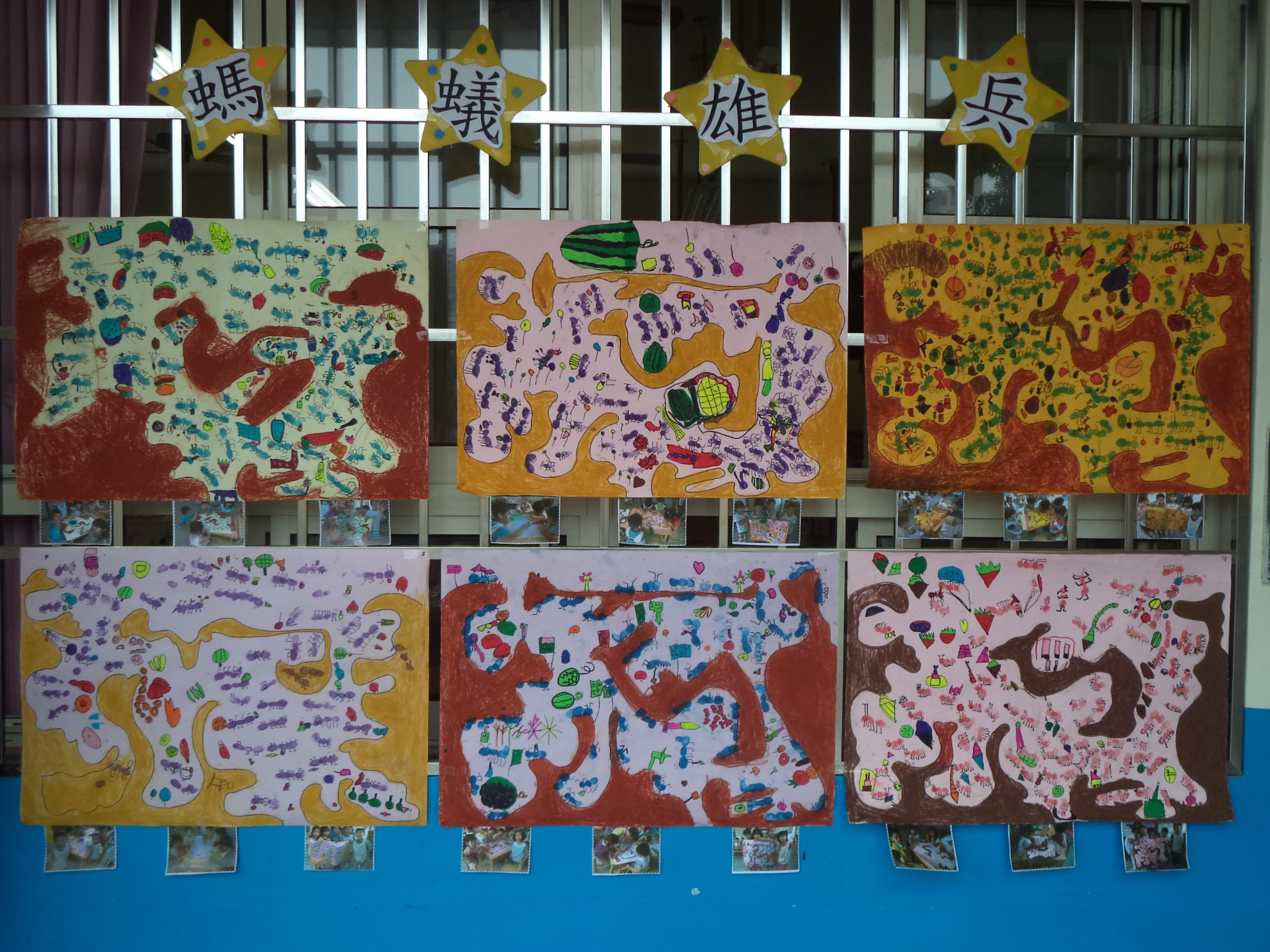 寶貝們：試著動手做做看吧！歡迎po到群組跟我們分享成果